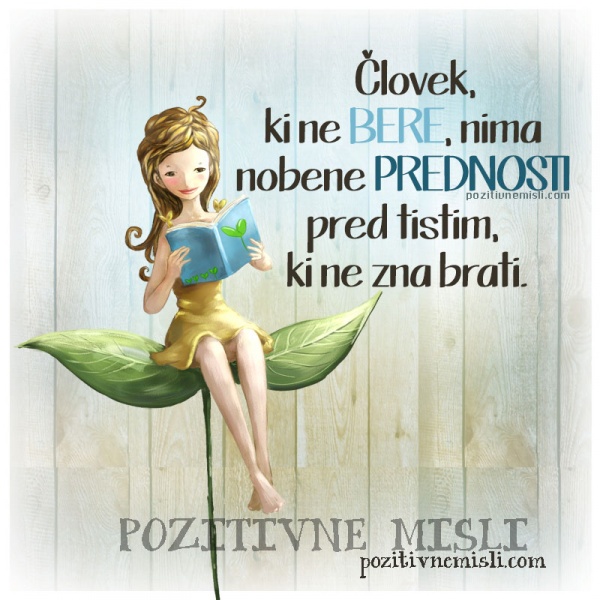 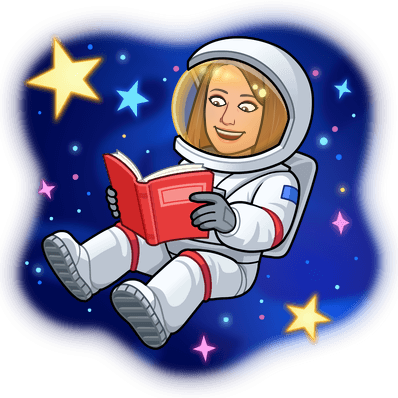 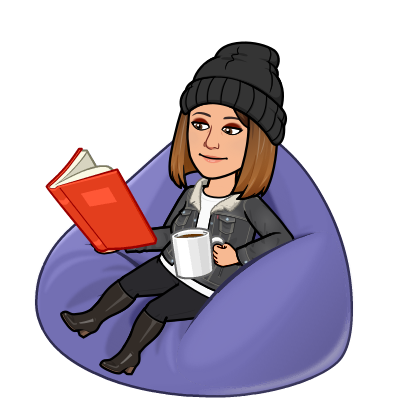 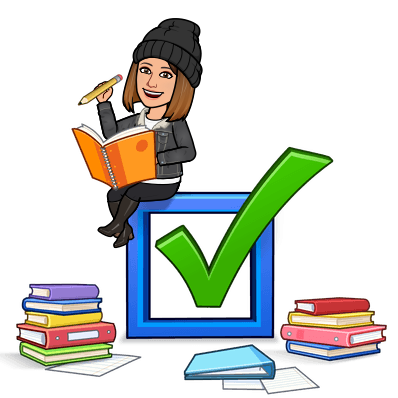 BEREMO GLASNO: KDO JE BIL V RESNICI PRVI EVROPEJEC V AMERIKI?
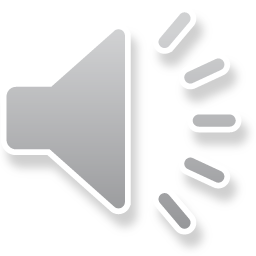 Petra Bergoč, OŠ PIVKA
1
SLOVARČEK NOVIH BESED
Evropejec
Viking
Posadka
Grenlandija
Bjørn Herjulfsson
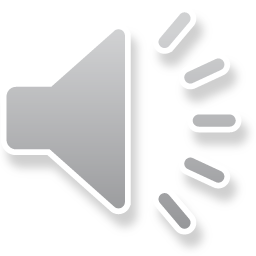 Petra Bergoč, OŠ PIVKA
2
NAVODILA!
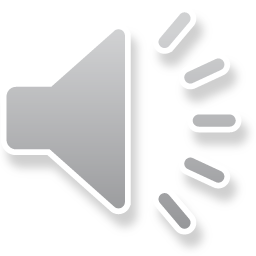 Petra Bergoč, OŠ PIVKA
3
KAJ JE PRI BRANJU POMEMBNO?
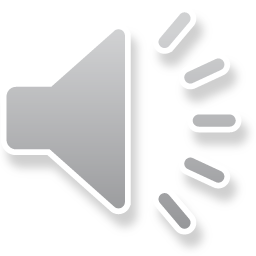 Petra Bergoč, OŠ PIVKA
4
9
8
9
9
9
9
3
10
8
9
8
8
1
Prvi Evropejec, ki je videl Ameriko, je bil Viking. Po morju je s posadko iskal svojega izgubljenega očeta in zašel predaleč. Pluli so 5 dni. Zagledali so kopno in se pogovarjali, katera zemlja bi to bila. Vedeli so, da to ni Grenlandija, ker nima visokih gora in ledenikov, ampak je bila nizka in pokrita z gozdovi.
To je bilo okoli leta 1000 – mladenič pa je bil Bjørn Herjulfsson – pripadla mu je čast, da je prvi Evropejec, ki je videl obale nove celine, ki se je kasneje imenovala Amerika. To se je zgodilo 500 let predno je Kolumb odkril novi svet.
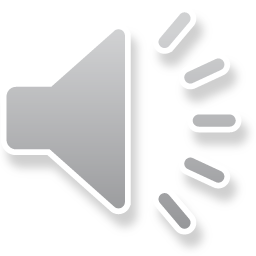 Petra Bergoč, OŠ PIVKA; besedilo povzeto po prilogi Vesela šola iz revije PIl
5
9
8
9
9
9
9
3
10
8
9
8
8
1
Prvi Evropejec, ki je videl Ameriko, je bil Viking. Po morju je s posadko iskal svojega izgubljenega očeta in zašel predaleč. Pluli so 5 dni. Zagledali so kopno in se pogovarjali, katera zemlja bi to bila. Vedeli so, da to ni Grenlandija, ker nima visokih gora in ledenikov, ampak je bila nizka in pokrita z gozdovi.
To je bilo okoli leta 1000 – mladenič pa je bil Bjørn Herjulfsson – pripadla mu je čast, da je prvi Evropejec, ki je videl obale nove celine, ki se je kasneje imenovala Amerika. To se je zgodilo 500 let predno je Kolumb odkril novi svet.
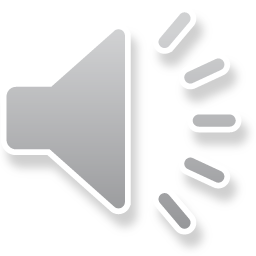 Petra Bergoč, OŠ PIVKA; besedilo povzeto po prilogi Vesela šola iz revije PIl
6
9
8
9
9
9
9
3
10
8
9
8
8
1
Prvi Evropejec, ki je videl Ameriko, je bil Viking. Po morju je s posadko iskal svojega izgubljenega očeta in zašel predaleč. Pluli so 5 dni. Zagledali so kopno in se pogovarjali, katera zemlja bi to bila. Vedeli so, da to ni Grenlandija, ker nima visokih gora in ledenikov, ampak je bila nizka in pokrita z gozdovi.
To je bilo okoli leta 1000 – mladenič pa je bil Bjørn Herjulfsson – pripadla mu je čast, da je prvi Evropejec, ki je videl obale nove celine, ki se je kasneje imenovala Amerika. To se je zgodilo 500 let predno je Kolumb odkril novi svet.
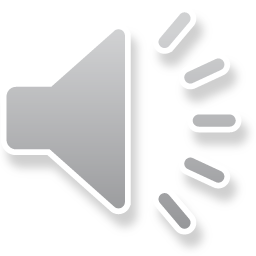 Petra Bergoč, OŠ PIVKA; besedilo povzeto po prilogi Vesela šola iz revije PIl
7
Spremljaj svoj  napredek v hitrosti branja:
Petra Bergoč, OŠ PIVKA
8
Petra Bergoč, OŠ PIVKA
9